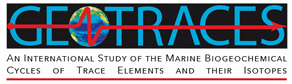 AUS & NZ
[Speaker Notes: Voyage: TAN2101 ReLICC (Ross Sea Life in a Changing Climate )
Where: Ross Sea, Antarctica
When: 10 January – 16 February, 2021
What: Process study]
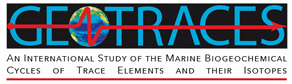 Where is that?
AUS & NZ
MISO (I9S)
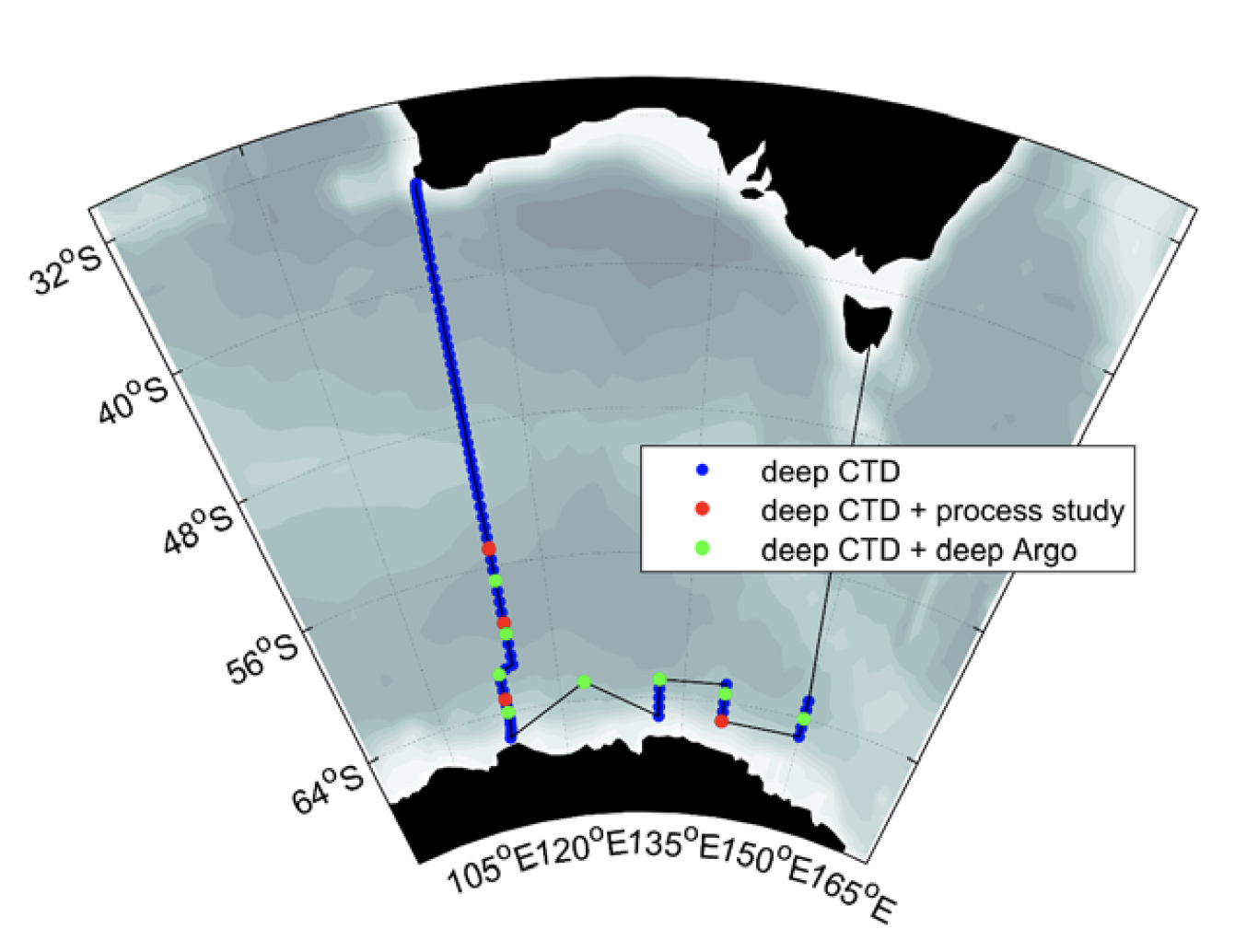 location of CANYONS, Denman and SOTS
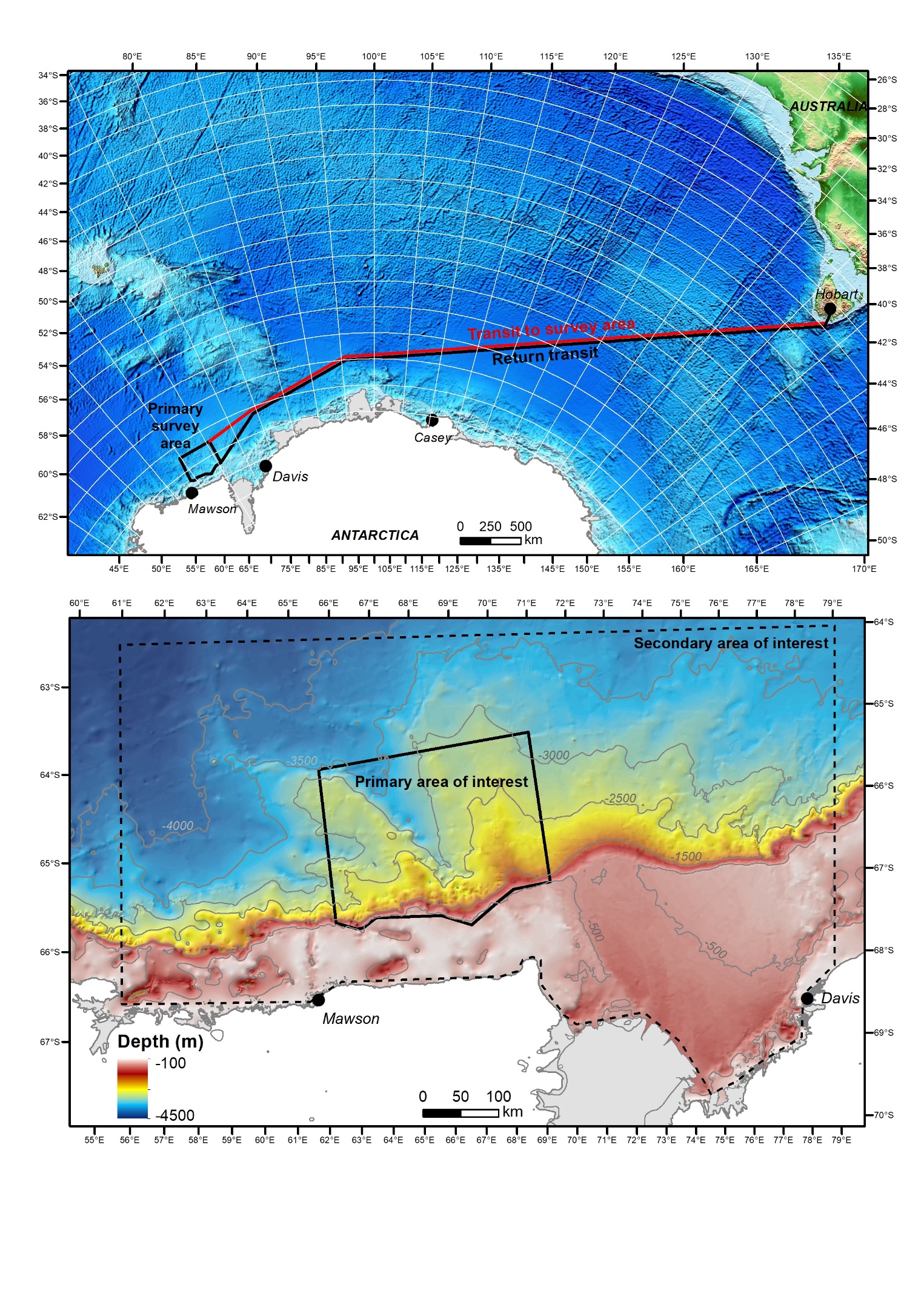 SOTS
Denman region
CANYONS